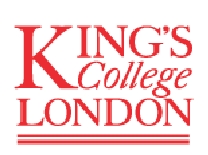 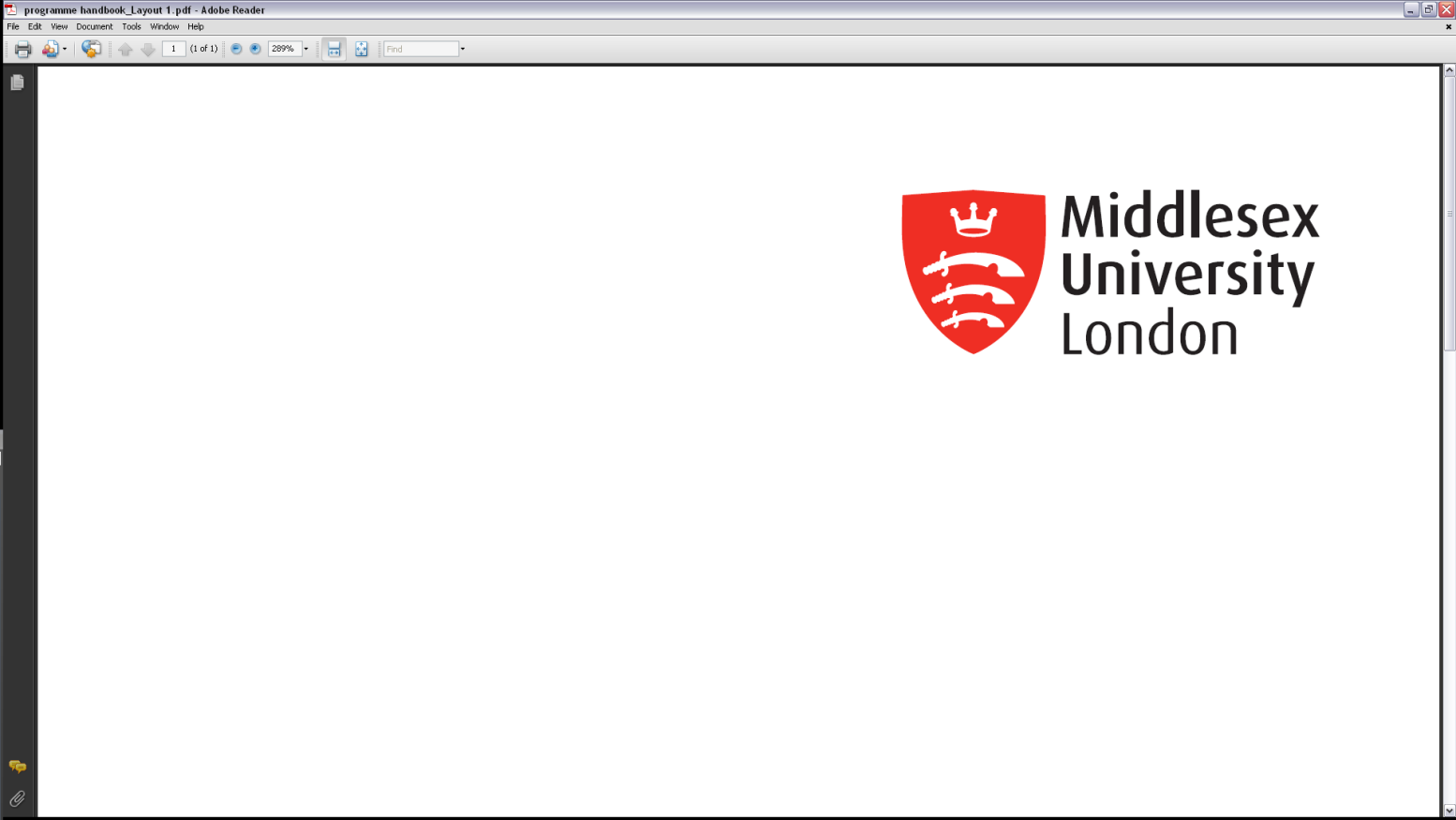 LOOKING EAST BUT LEARNING 
FROM THE WEST?
David Harrison
davidharrison53@btinternet.com
THE BASIC ARGUMENT
While there were some differences, the processes through which domestic mass tourism developed in the West in the nineteenth century were repeated with international tourism post-1945 and later in the rise of mass tourism in East Asia in the late twentieth and early twenty-first century
Presentation Outline
The mid-nineteenth century rise of domestic mass tourism in England

Mass international tourism post 1945: Europe

The growth of mass international tourism in Japan

China: a world power in tourism

What is so special about East Asian tourism, especially the Chinese? Do we need a new ‘paradigm’?
Causes of the expansion of mass tourism
Changes in medical knowledge – bathing in sea water became fashionable in the mid-eighteenth century

Because of this cultural change, seaside resorts started to develop and increasing numbers  travelled by road by coach or by steam ship.

Peace after the Napoleonic Wars (1792-1815)
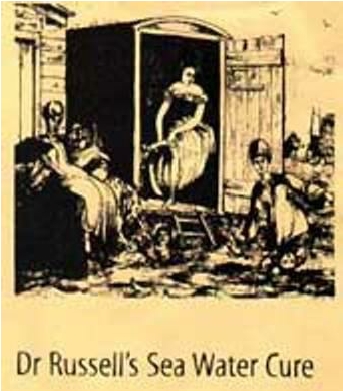 Prosperity as the British population started to benefit from the industrial revolution: fall in death rates and infant mortality rates; improvements in public health.   Massive expansion in population and growth of cities. 

Major changes in the technology of transport.  The railways transformed the British (later, European and American) economy.  Resorts closest to cities (and with the fewest natural barriers) developed first. 

Brighton 1837: 50,000 visitors; 1860 (railway completed): 250,000 visitors; 1875: 600,000 to the West pier alone.

Blackpool: Winter Gardens (1875) held 7.000 people.  Its ballroom could accommodate 3,000 dancers.   By late 1930s, 7 million visitors a year.

The middle classes rented houses (bringing their own servants) and poorer people stayed in bed and breakfast or came as day trippers.
Thomas Cook and the Package Tour
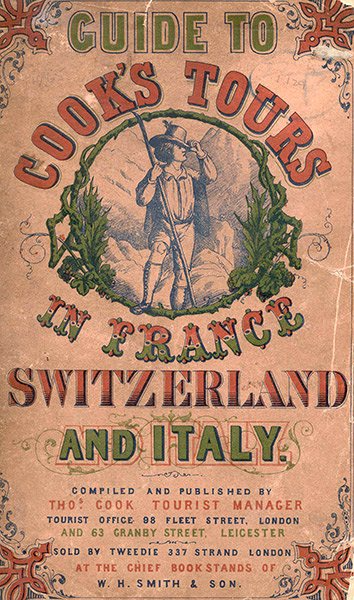 Leicester to Loughborough for 		 	temperance meeting
 
 	First trip to Scotland

1860s	Paris and Switzerland

1908  	Cooks open Japan office
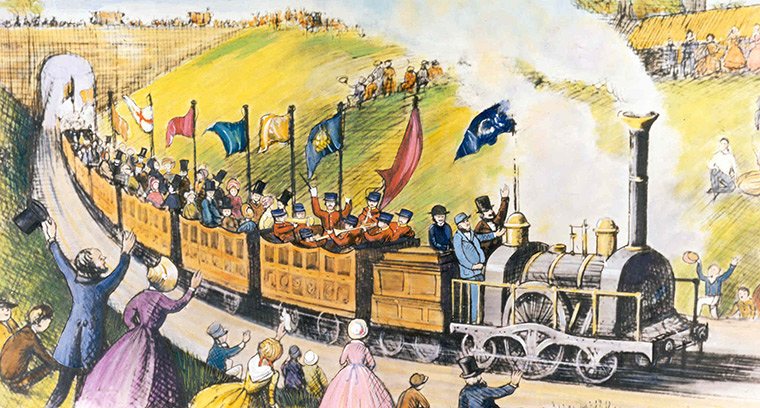 Impacts of mass domestic tourism
It is a genuinely, initially temporary mass movement of population from cities to the seaside and countryside.


 It transformed small coastal villages into urban centres of population, drawing on their hinterlands for working and prompting mass migration.


These urban centres became ‘growth poles’ or centres of ‘development’


They also became ‘pleasure peripheries’ to the large industrial cities.  Tourists went there for fun, for pleasure, to ‘let their hair down.’


These new towns depend on their prosperity for tourism, relying initially on their natural attractions (the sea) and then much more on secondary attractions.

Led by the British, a similar process occurred in Europe and North America

Later, in the 1920s, changed attitudes to the sun and its dangers/benefits were reflected in new patterns of holiday taking.
17
NOT EVERYONE WAS HAPPY
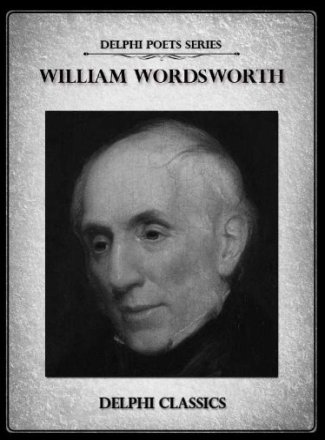 William Wordsworth (unsuccessfully) opposing the construction of the Kendal and Windermere Railway in the (English) Lake District in the 1840s:




There would be ‘cheap trains pouring out their hundreds at a time along the margin of [Lake] Windermere’ and excursionists from the industrial towns of Lancashire and Yorkshire wanting ‘wrestling matches, horses and boat races without number.’  There would also be ‘pothouses and beershops run ‘by the lower class of innkeepers.’
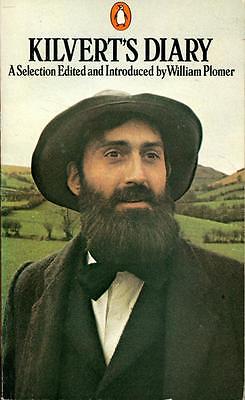 Rev. Francis Kilvert, 1870, on meeting two tourists at Llanthony Abbey in Wales:

Of all noxious animals too the most noxious is a tourist.  And of all tourists the most vulgar, illbred, offensive and loathsome is the British tourist.
This is a postcard sent by holidaymakers to their friends and relatives c. 1910
The Negative Impacts?
Tourist immorality e.g. drunkenness and public displays of affection

Excursionists came on Sunday and disrupted the Lord’s Day.

Tourists did not spend money in the resorts but brought their own food and (often) their own servants.  

Tourism attracted criminals, pickpockets, prostitutes and so on. 

Environmental degradation, litter, waste etc.  

Lowered ‘the tone’ of nature and their environment.  i.e. they were working class!
Mass tourism in the late 19th/early 20th century
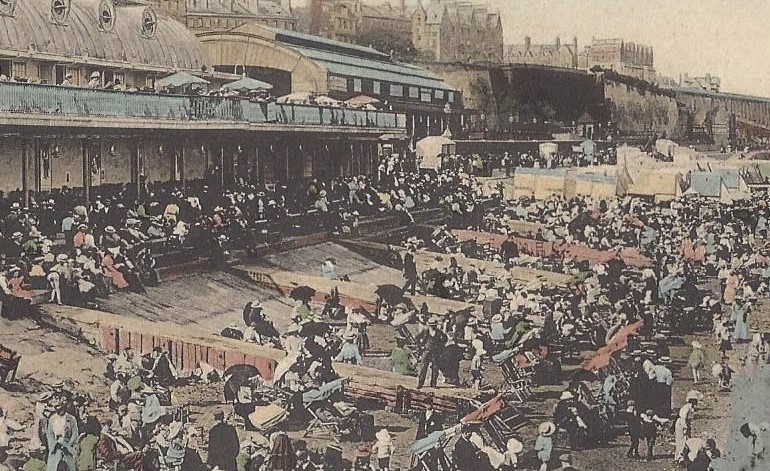 Ramsgate UK c 1907: note the pier & bathing machines
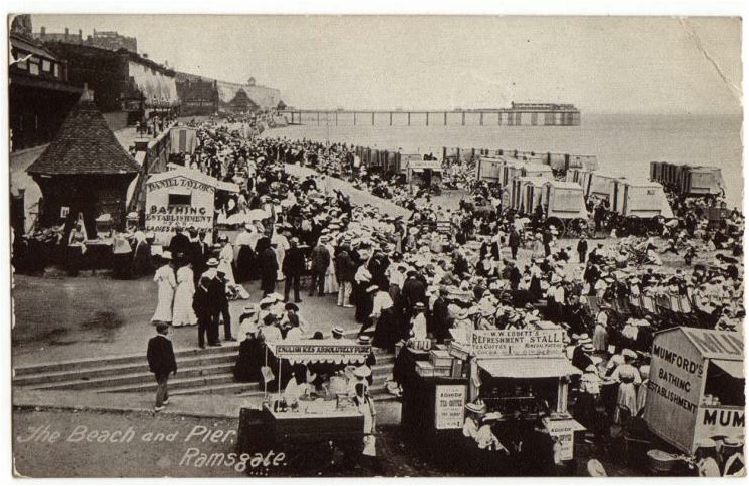 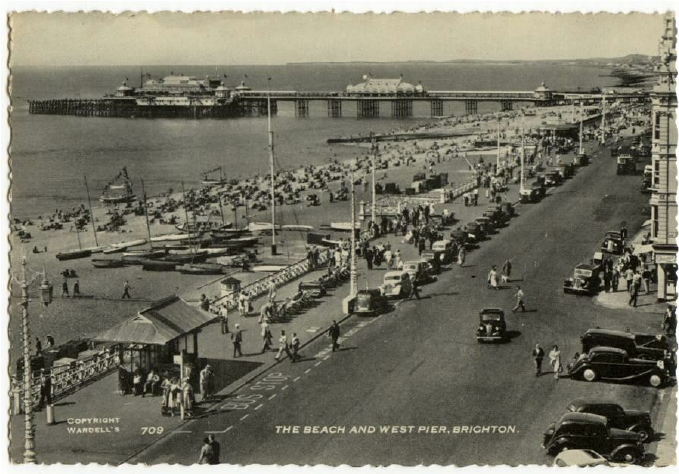 Brighton, UK c.1010: promenade & pier
Later Developments
The motor car

The liner (1920s)

The caravan (Caravan Club founded in 1907)


The holiday camp (1930s on)
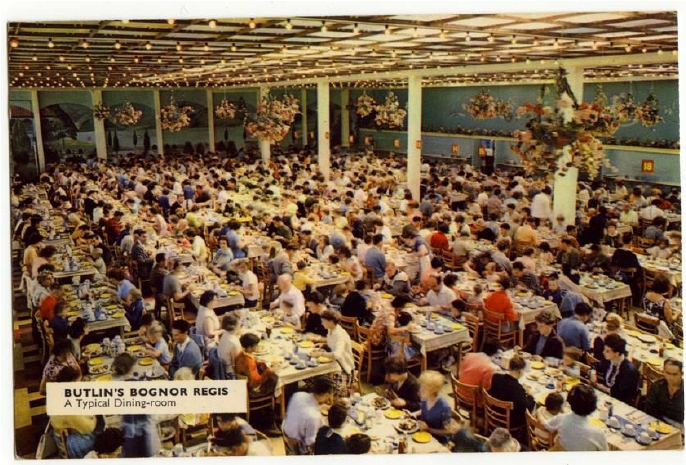 And fashions changed….
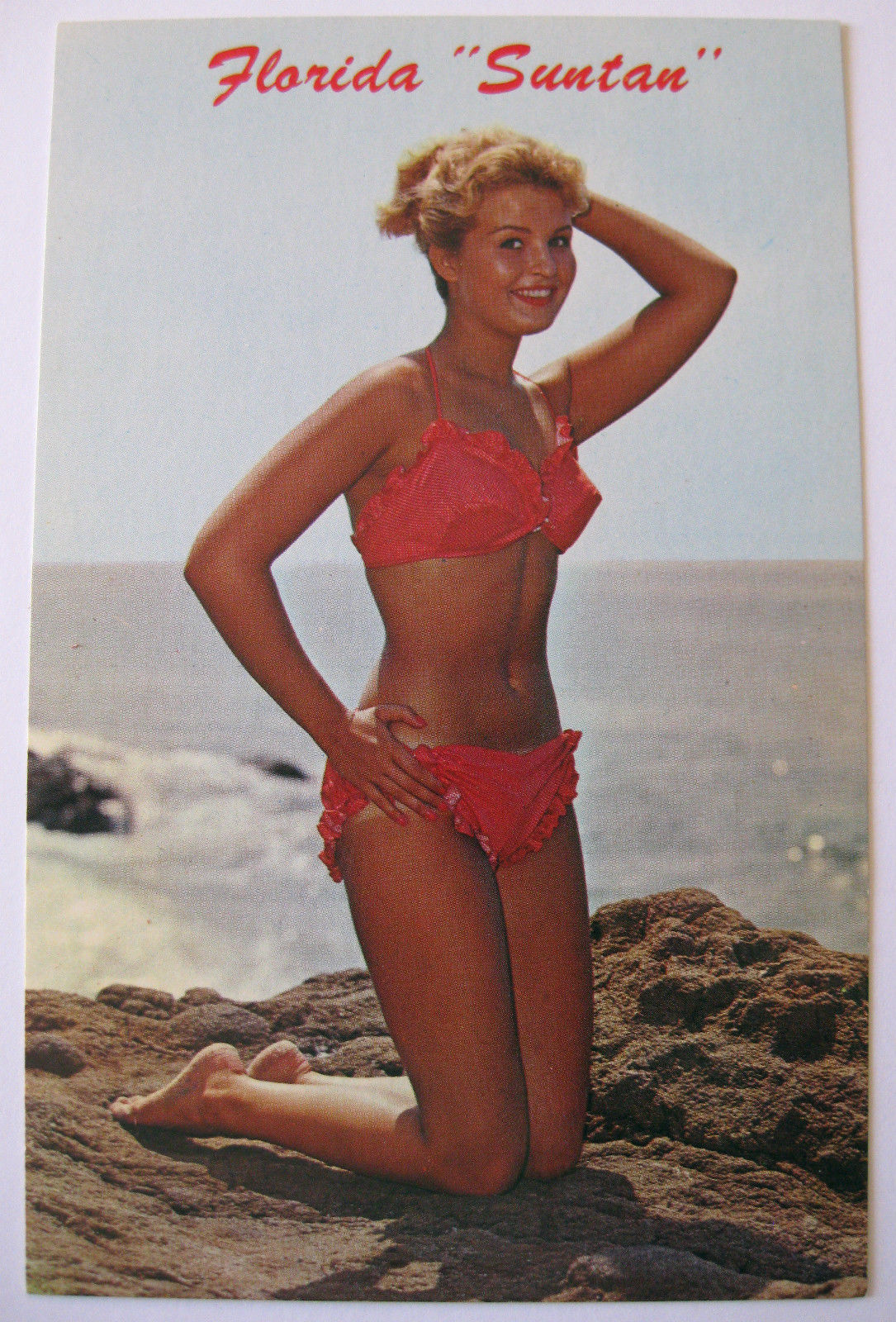 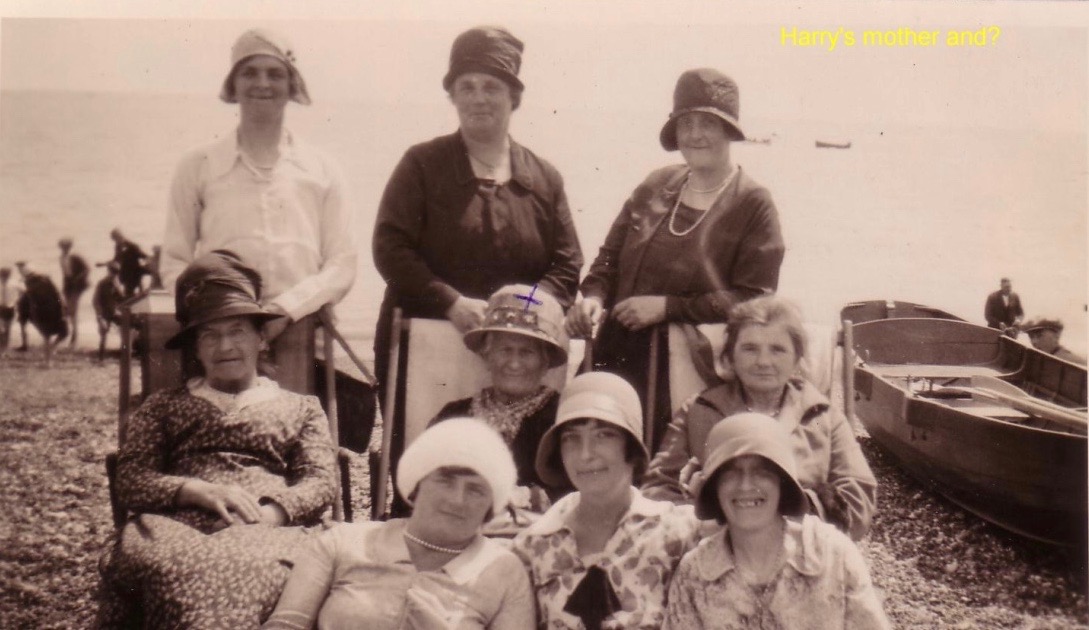 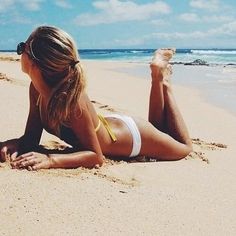 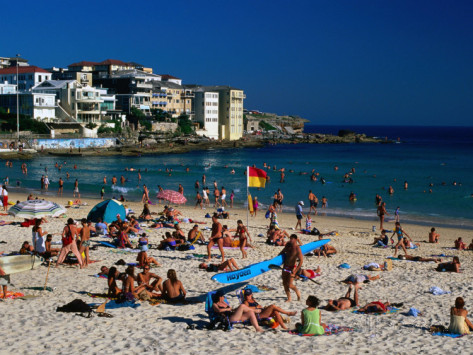 Who were the domestic tourists?
Increasingly middle and working class: 

Wide variety of interests and motivations: not a homogenous category

The beach and sea were universal attractions

‘Respectable’ visitors wanting classical music, museums and plays

Important role of seaside orchestras

Seaside entertainment: blacked-up minstrels, slot machines, freak shows

With considerable zoning of class interests within and across resorts.
2.  Mass International tourism Post-1945
Since 1945, massive growth in international tourism
Growth in tourist arrivals since 1950
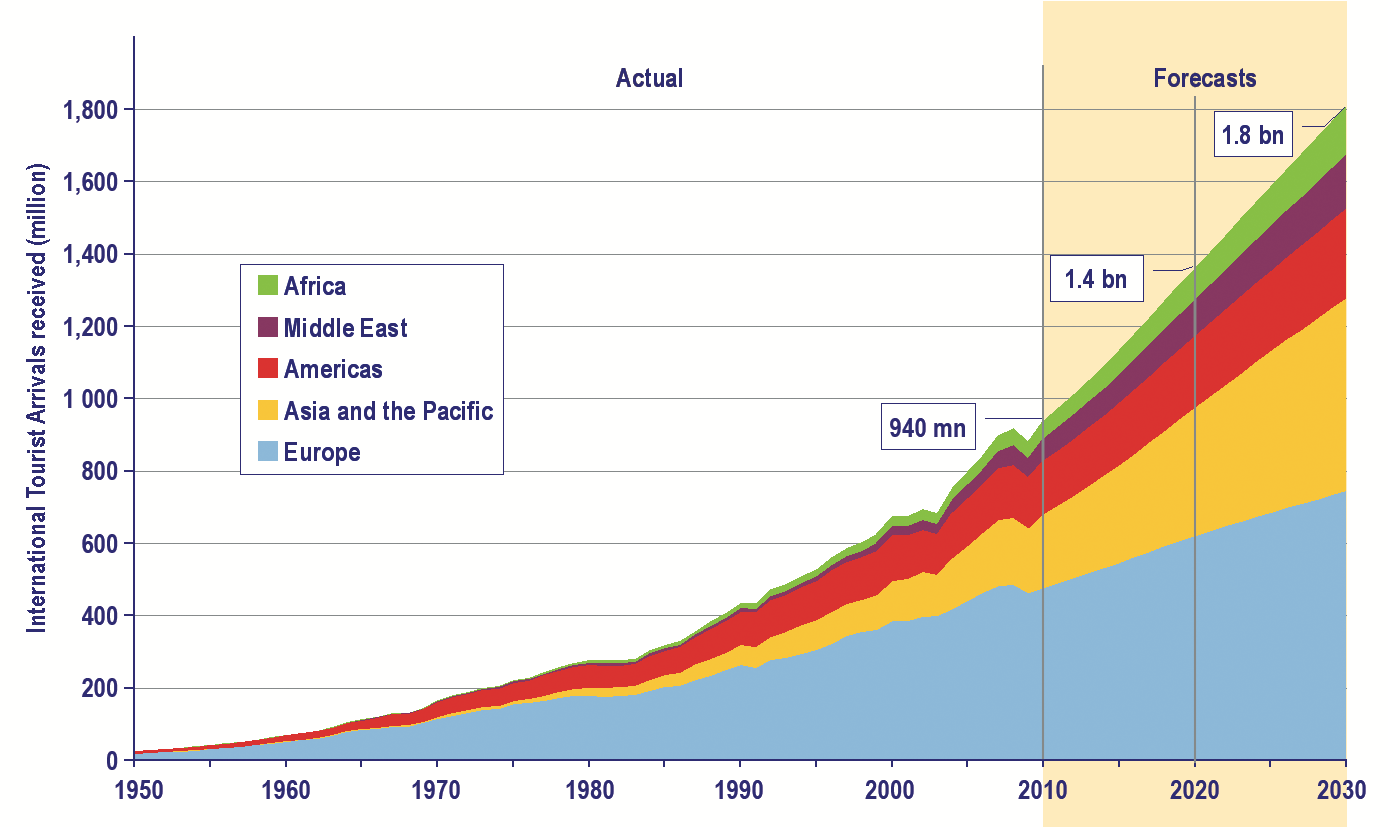 Note the growth in Asia/Pacific tourism
Western outbound tourism 1950s – 1980s
Causes of Growth

Peace dividend in Europe and North America
Growth of motorised transport and road infrastructure continued, benefiting both domestic tourism and (in mainland Europe) cross-border tourists..
Growth of short-haul charter (package) tourism, especially from UK, Germany and Scandinavia:
Entrepreneurs used war surplus aircraft and landing strips
Increasingly prosperous holidaymakers going abroad for first time
Legislation for increased competition removing protection from national airlines
Benefited Spain, Italy, Greece, Turkey, Israel, Tunisia, Morocco, Egypt, Israel, Tunisia and Morocco:
From 1960, charter tourism ‘remapped the Mediterranean’,…turning old, barren and depopulated peripheries into centres of economic growth

Process repeated across Central and East Europe post-1989
Mid-twentieth century package tourism
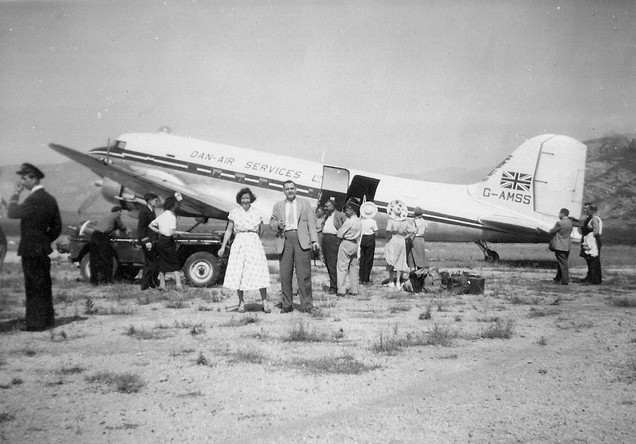 1950s charter flight
Benidorm, Spain 1960s and now
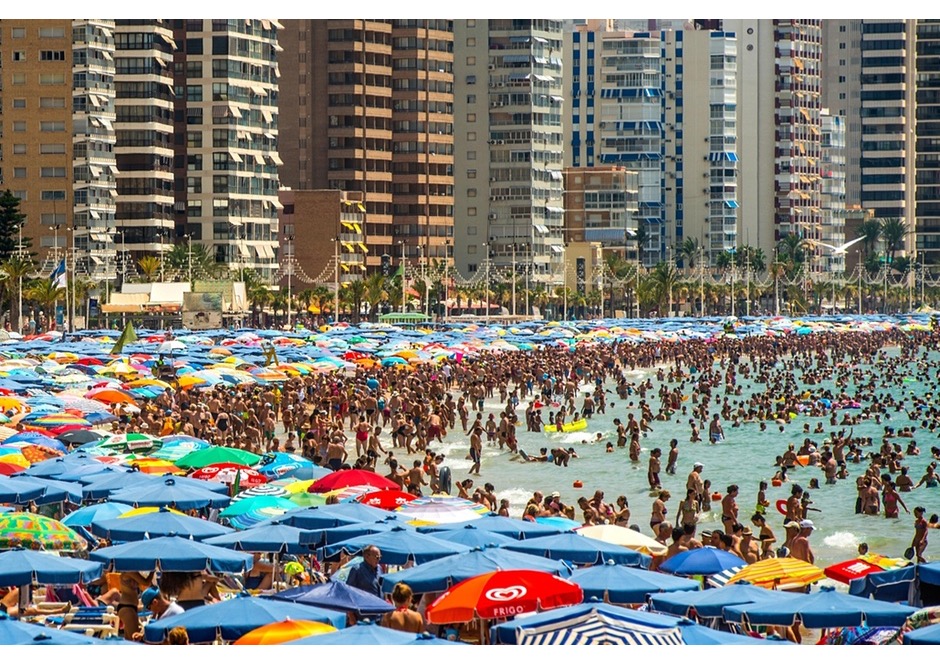 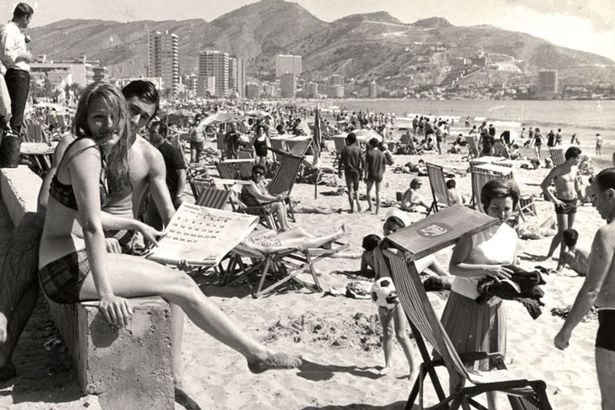 The mass tourists of the 1960s and 1970s and beyond
Reasons to travel?

Escape (e.g. from industrialised society to find ‘authenticity’)
Relaxation
To play
To strength family bonds
For prestige/status
Social interaction with like-minded people
Sexual adventures
Education
Self-fulfilment
Wish fulfilment
Types of tourists?

Organised mass
Individual mass
Explorers
Drifters/backpackers
Allocentric/psychocentric
Sightseers and vacationers
Seekers of pleasure or ultimate meaning




(cf Cohen, Ryan, MacCannell and others)
IN SHORT: THERE ARE MANY MOTIVATIONS FOR TRAVEL AND MANY TYPES OF TOURIST
3.  Japanese Tourism: from 1970s
As in West,  domestic tourism was first, originating in pre-industrial pilgrimage  

Outbound tourism developed 
	slowly after 1945:

	a) time to recover from war

	b) 1964 reduction in foreign 
		exchange restrictions  

	c) Removed in 1978

	d) 1970s arrival of wide-bodied jets

	e) mid-1980s: the state encouraged outbound tourism as economy boomed

	f) Growth from mid-1980s to 2000, then stagnation

	g) It took until 2015 for inbound tourism to exceed outbound tourism
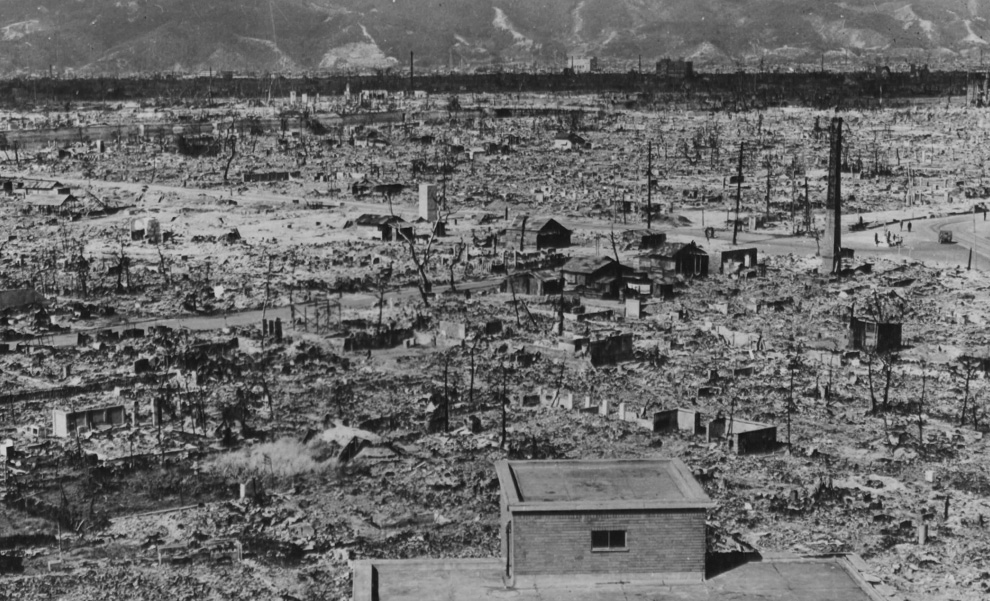 Hiroshima 1945
International arrivals to Japan 2013-2015
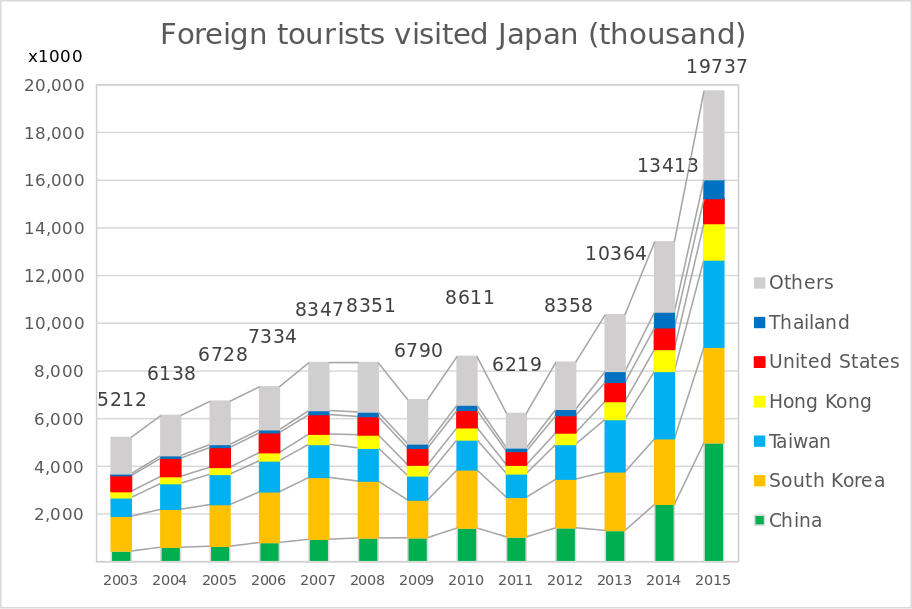 Types of Outbound Japanese tourists?
Initially group tours (1964 = 50%) but by 2007 mainly independent (90%)
Kisaeng (male) sex tourism to Thailand & South Korea, mainly 1970s and 1980s
The ‘silver market’ (older tourists)
Returnee colonists to South Korea
Esute tourism: young, single ‘office ladies:’ cosmetics, health and shopping
Hallyu tourism: older Japanese women seeking old Japan in Korean TV soaps
History tourism
Dark tourism: visits to Second World War sites
Tropical island tourists, e.g. honeymooners and divers
Seekers of iconic modernity, e.g. e.g. Hollywood and Disneyland
Literary tourists, e.g. sites associated with Beatrix Potter, the Brontes, or such films as Harry Potter.
A common complaint about Japanese tourists………
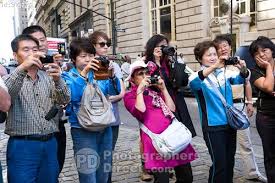 Japanese tourism 2015
Outbound tourism: preference for long-haul travel but slowdown because of economic stagnation.

 Japanese led the growth in East Asian tourism since the 1980s

2015: 8% of GDP and 7% of employment

4th largest travel and tourism economy in the world (WTTC) with Japanese among highest spenders

International and domestic tourists attracted to historic villages, theme parks, national parks, heritage sites and ‘fantasy’ sites.  ‘Nostalgia rules?’

Inbound tourism is mainly regional, with China increasingly dominant because of young and aspiring middle class.  In 2015, China overtook South Korea as primary source of tourists = 25% of all arrivals and 40% of all tourist expenditure.
4.  The growth and growth of Chinese Tourism
Historical background

From late 1900s
Conflict with Japan (Sino-Japanese War 1937-1945)
1921f - intermittent civil war between communists and nationalists
External wars – Korean (1952-1953); India (1962) and tensions with USSR

Internal discord
1950s: land reform and redistribution of land; Hundred Flowers Campaign and Anti-Rightist Movement (1957); Great Leap forward for self-reliance (1958-1961); famine (1958-1962)
Cultural Revolution and Red Guards (1966-1967 to 1976)

Tight control of internal and outbound travel

1970s: Death of Mao ZeDong 1976; Deng Xiaoping becomes leader 1978 and announces ‘Four Modernisations’ of agriculture, defence, science and technology.
The Cultural Revolution 1966/7 - 1976
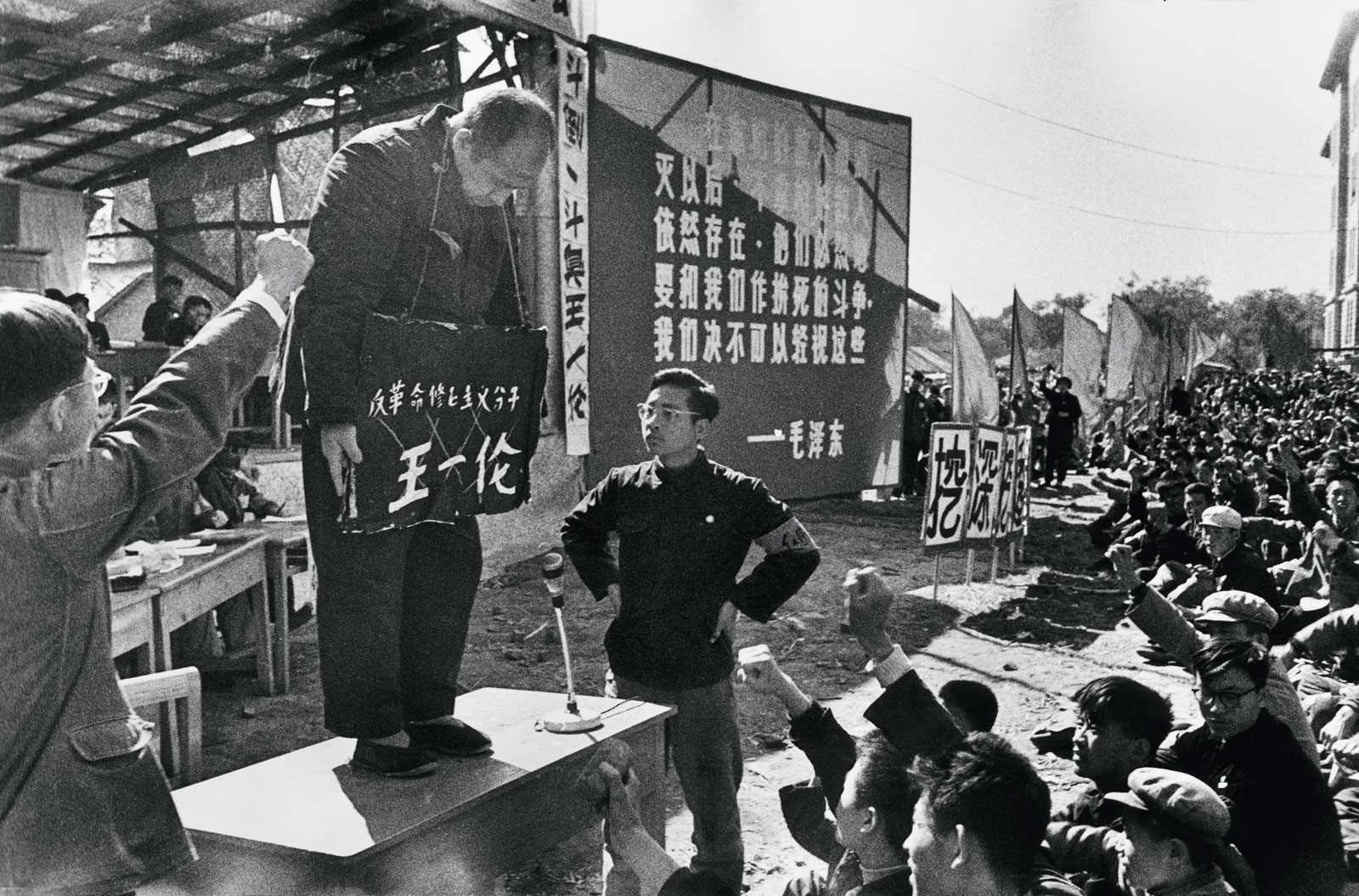 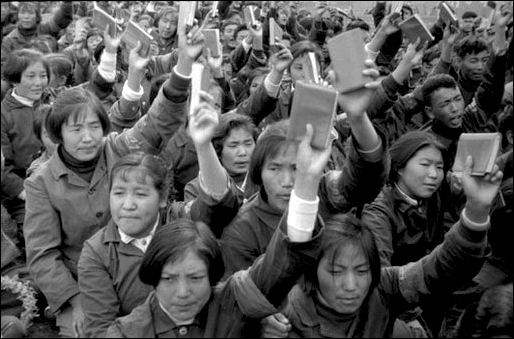 Domestic tourism in China
1978f
Annual growth rate 10% plus
Emerging middle class, by 2002 bigger than that of the USA
Increase in disposable incomes 
1990s Domestic tourism encouraged by government for economic and social reasons – ‘a catalyst for the development of inland regions’
1999 Instigation of Golden Weeks holiday periods
1994 – 524 million domestic tourists
2014 – 3.6 billion
2015 4 billion (estimated)
75% domestic tourists are urbanites, favouring coastal cites, e.g. Shanghai, Beijing and Chongqing
Queue for Gondola Lift, Huangshan, 2015.
Outbound tourism from China
Occurred for same economic reasons as domestic tourism

Increased as restrictions on travel decreased and more countries obtained Approved Destination Status (ADS)

1983 – mid-1990s: VFR permitted to Hong Kong, then Macau, Singapore, and other border countries

2001 China joins world Trade Organisation and outbound tourism increases further.

 By 2013, 150 countries had ADS – result of ‘soft diplomacy.’

2000 – 10.5 million outbound trips:		2013 – 95 million

Chinese tourists wanted all over the world….but not always popular
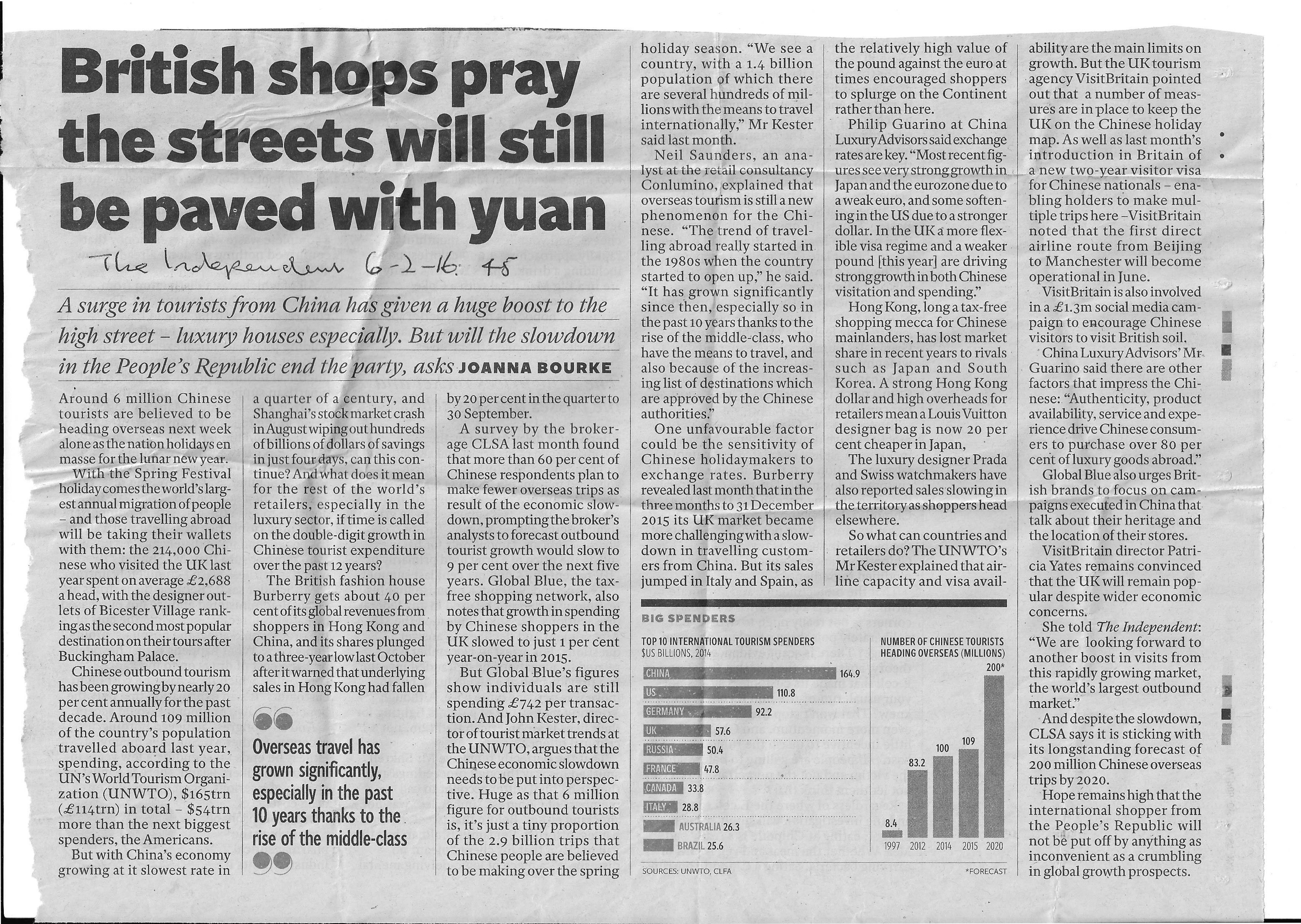 Chinese outbound trips 2000-2013
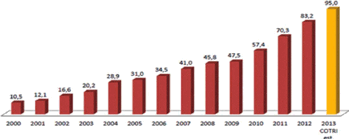 Arlt 2013: 128
In 2010, THE FOLLOWING PERCENTAGE OF RESIDENTS HELD PASSPORTS

UK - 75% 

USA - 46% 

CHINA (population 1.3 billion) – apx. 4%
Who are the Chinese outbound tourists?
First generation – new middle class

Second generation  - mainly from urban centres – young and middle class

Most go within region – Hong Kong and Macau, Japan, South Korea and Thailand

Long-haul travel (USA, Europe) small but increasing

What do they want?  

Shopping – and ……… 

Young travellers – entertainment and adventure

Long-haul tourists – history, natural and cultural heritage.
Like all tourists, Chinese tourists attract criticism…
(especially the first generation)
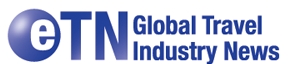 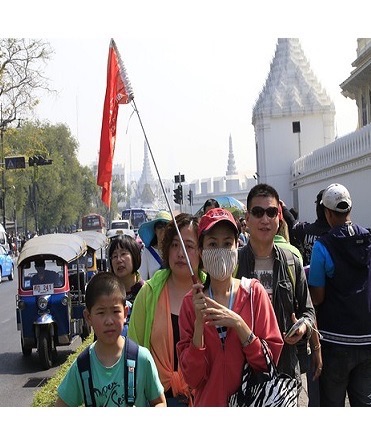 (http://www.eturbonews.com)

Chinese tourists receiving mixed welcome in Thailand

By eTN Global Editor
Created 5 Jul 2015 - 9:46pm

BANGKOK, Thailand - Accused of urinating in public, spitting on the street, or kicking a sacred temple bell – free-spending Chinese tourists are receiving a mixed welcome as their soaring numbers help the kingdom’s creaking economy.
Inbound tourism to China
Less spectacular growth than outbound tourism

1978 – 229, 600 ‘foreign’ (non-Chinese) tourists
Prioritised in 1986
China inbound tourism 2006-2015 (millions)
Source: https://www.travelchinaguide.com/tourism Accessed 4th August 2016.
China: a new centre of international tourism…
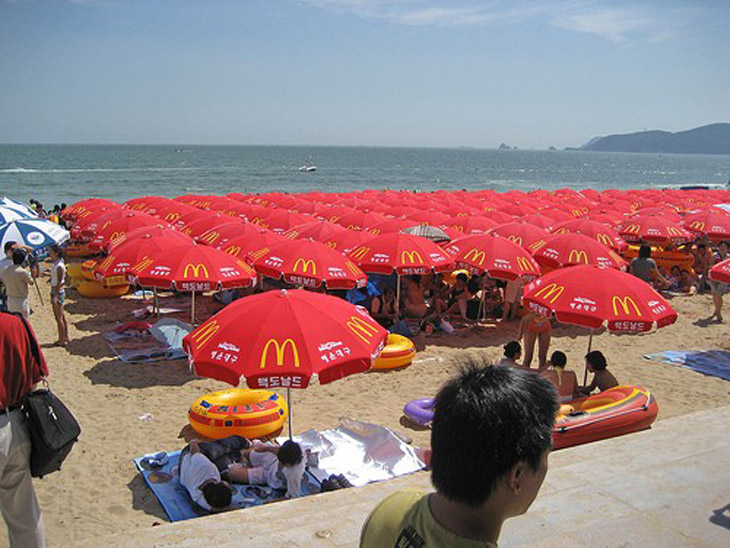 China 2014

4th most popular destination 
(56 million arrivals) 

109 million outbound trips

3rd in international receipts

1st in tourist international tourist expenditure
Mass tourism: the overall pattern
Peace and stablility

Prosperity with increased disposable income

Accessible destinations and good transport links

Technological increases facilitating travel

Domestic mass tourism comes first, then intra-regional and long haul travel

A wide variety of tourist motivations and ‘types’

From package/group tours to independent travel

Possible resentment towards tourists because of numbers, class or cultural differences, especially in first wave of inexperienced tourists.
What is so special about East Asian tourism?
There have been differences in the process:

In Japan and China the state has been more proactive, in both encouraging and restricting travel and tourism

In China, transport infrastructure  is less able to facilitate mass travel, especially because of the concentration of the ‘Golden Weeks’

BUT in other respects East Asian tourism developed in much the same way as in the West.
Do we need a new ‘paradigm’ to understand East Asian tourism?
YES
Western tourism scholarship has been ethnocentric and culture-bound and dominated by ‘a discourse of authenticity. ’

Western tourism scholars have neglected Asian tourism 

Motivation of Asian tourists, especially Chinese, are different from Western tourists

Tourism in ‘emergent’ nations – especially Asia – is different to Western tourism and requires a new approach or ‘paradigm.’

Tourism studies should be Asianised and free from Western ethnocentricism.  

A ‘mobilities’ paradigm is the answer….
NO
‘Authenticty’ has been an important theme in western tourism studies but has not dominated, even in the work of established scholars (e.g. Erik Cohen), and is virtually absent in several disciplines (e.g. psychology, economics, history), while sociology and anthropology have also focused on many other themes.

Tourism scholars have not neglected Asian tourism – though there has been a (as normal) a time lag.  Work on China, for example, is massive and increasing.

‘Paradigms’ are exclusive discourses with specific languages, validated by scholars within the paradigm and inommensurable with other paradigms or position.  Cross-over is not possible except through conversion or socialisation.

This is not the case for the study of tourism, which is characterised by multidisciplinarity and the transferability of concepts.  We continue to talk to and understand one another – including those who study mobilities…..   

Tourists from all over the world – including Asians - have different motivations and fall into many different types, often cross-cutting national status..
What do these have in common?
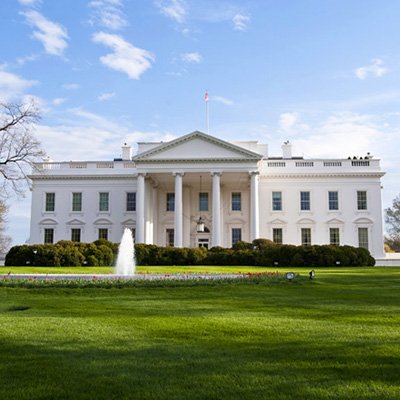 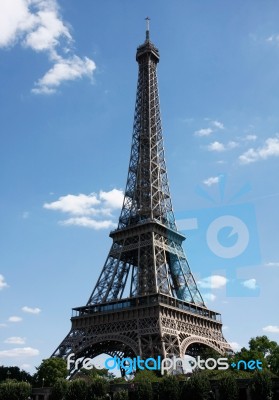 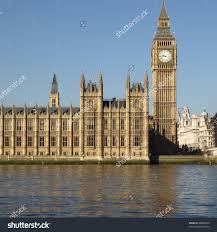 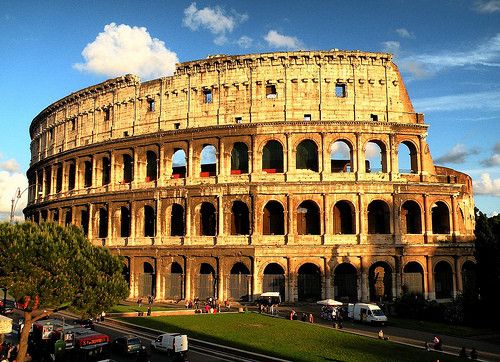 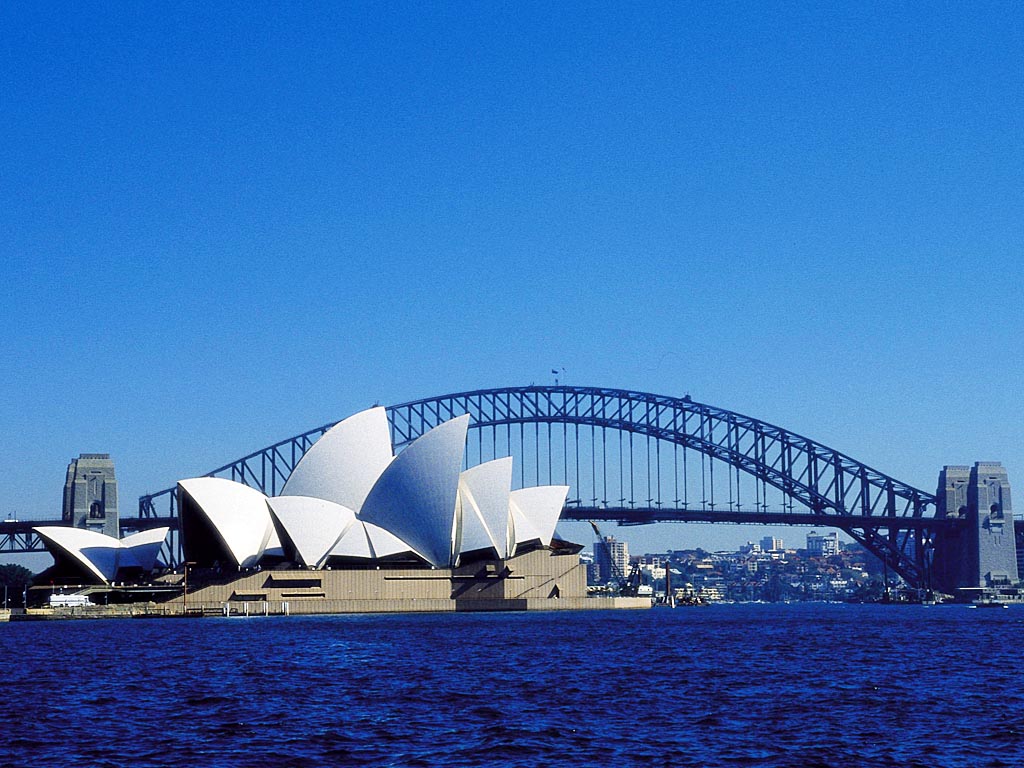 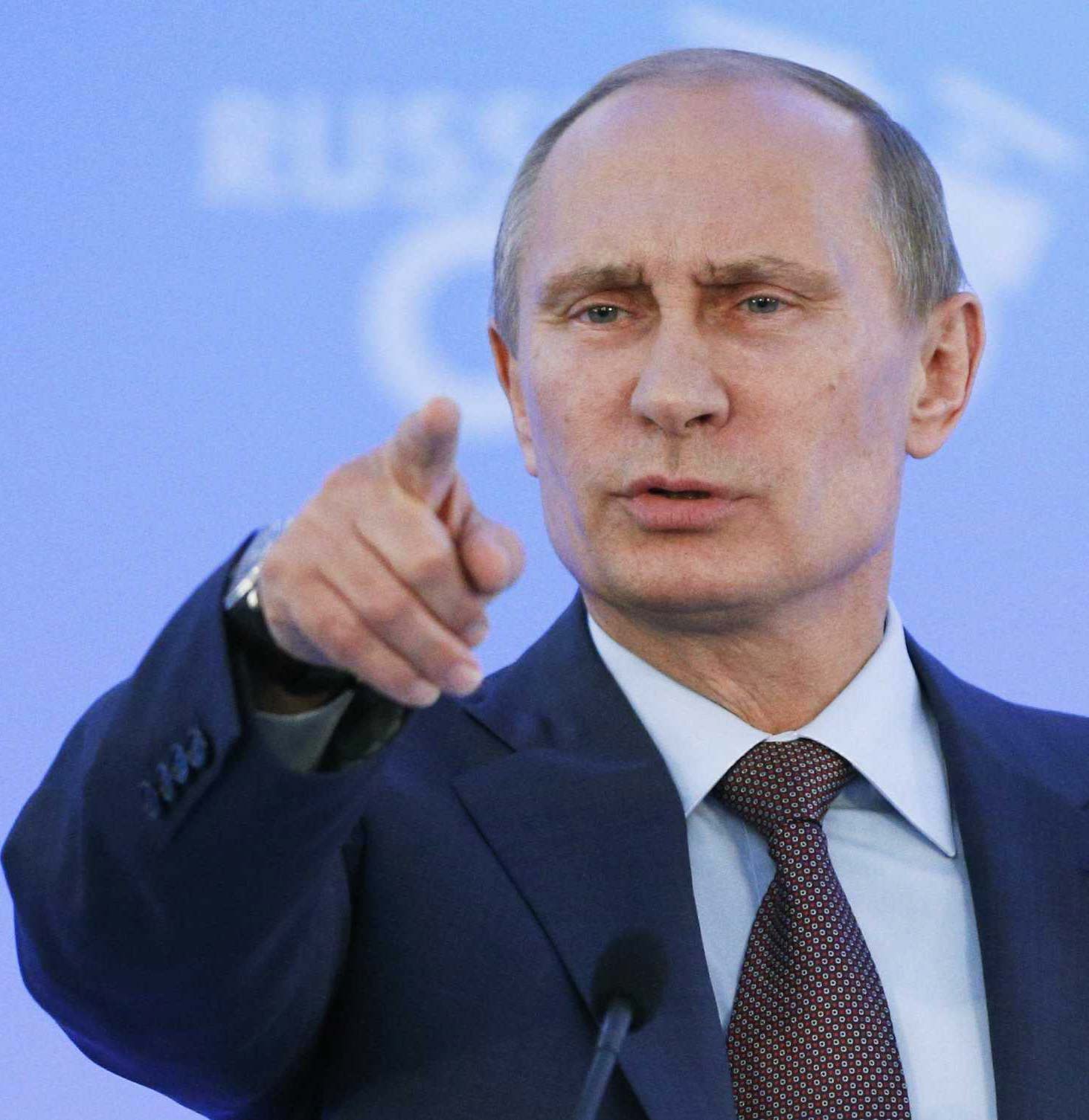 And these?
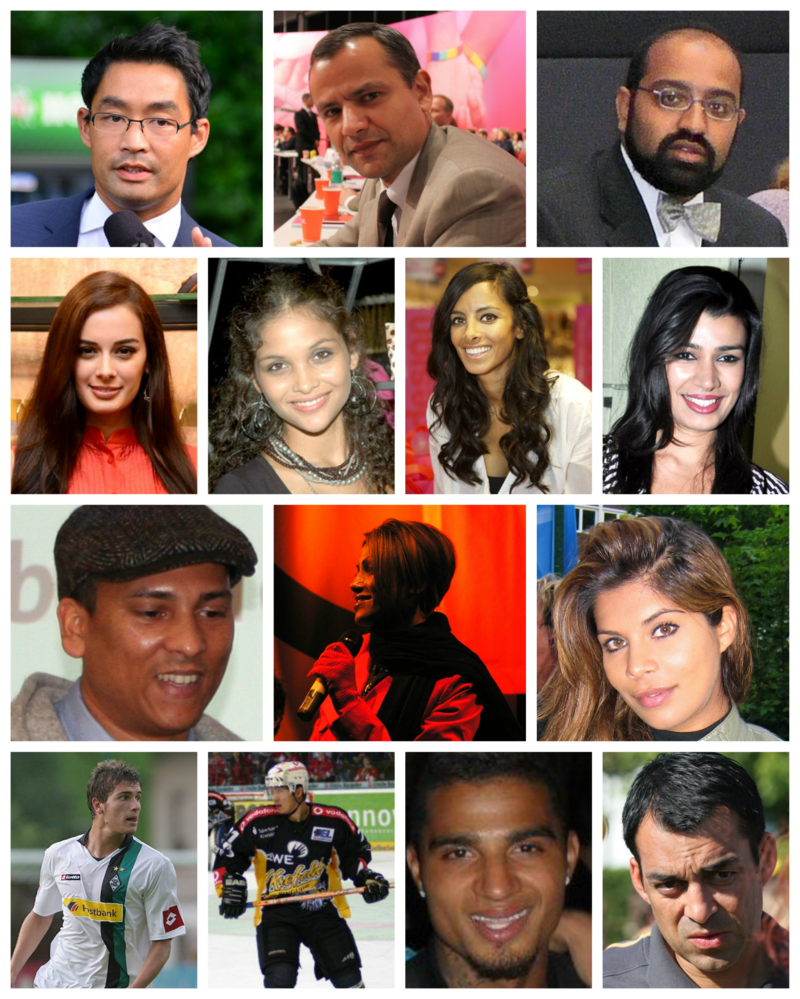 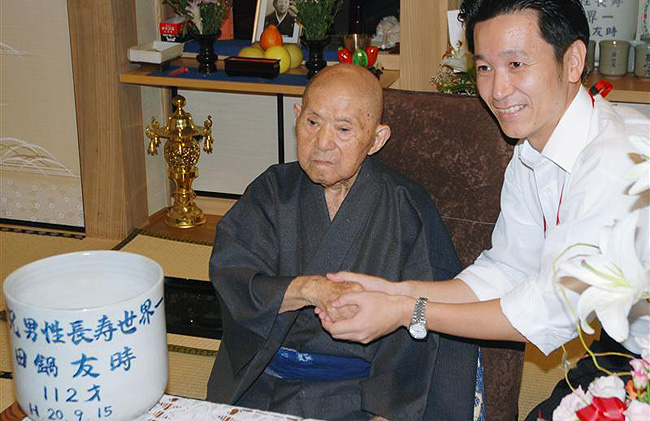 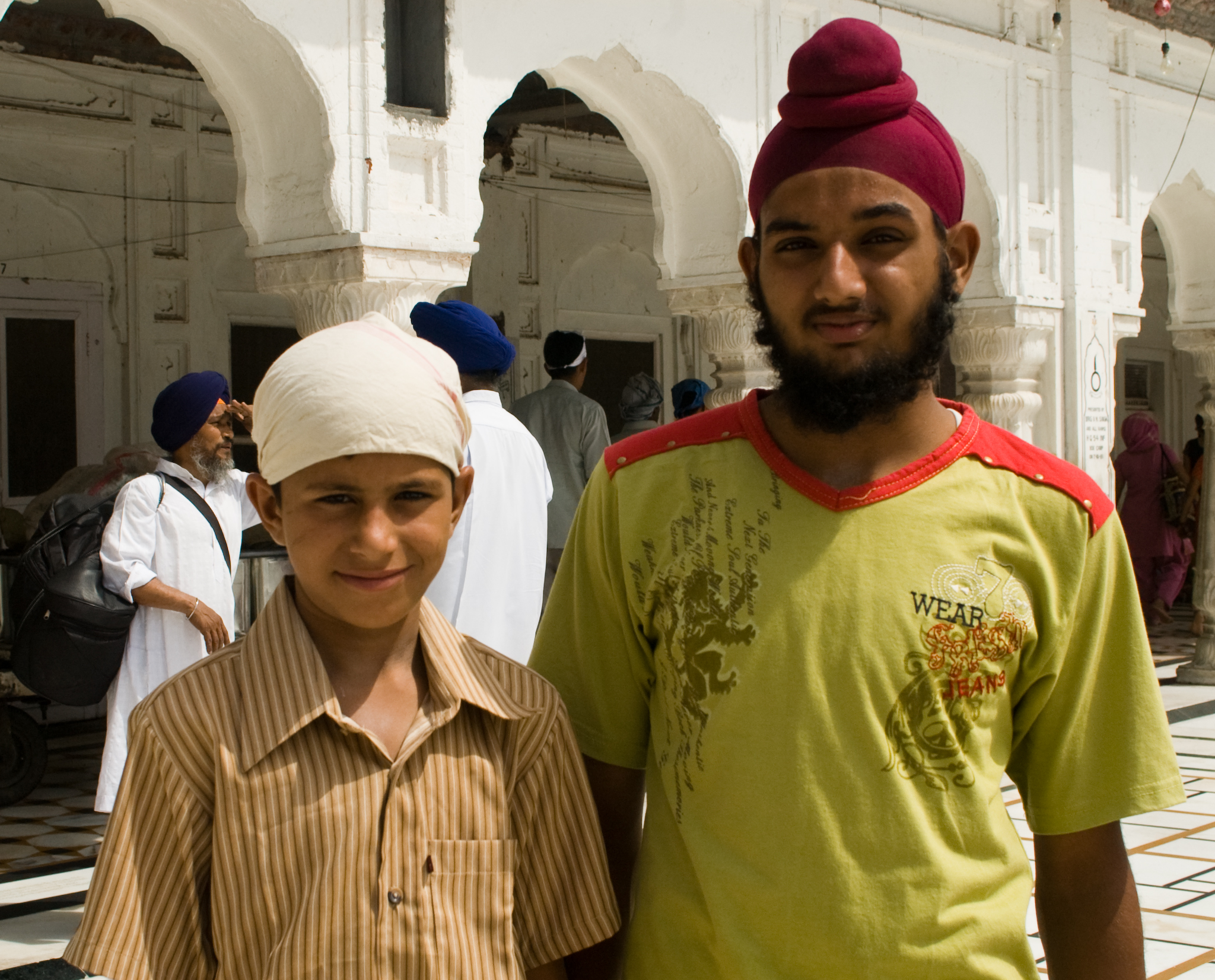 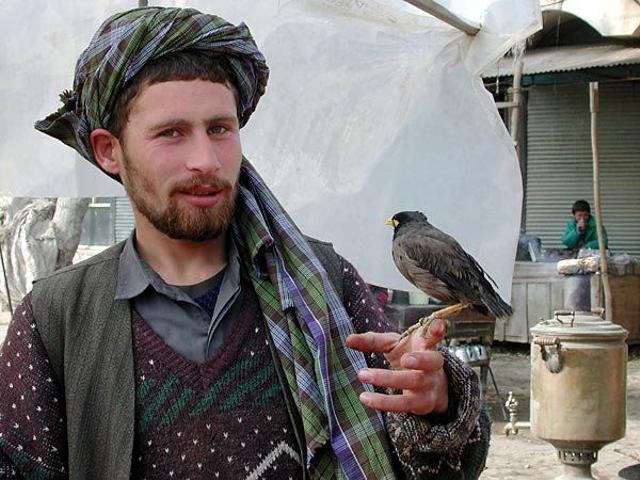 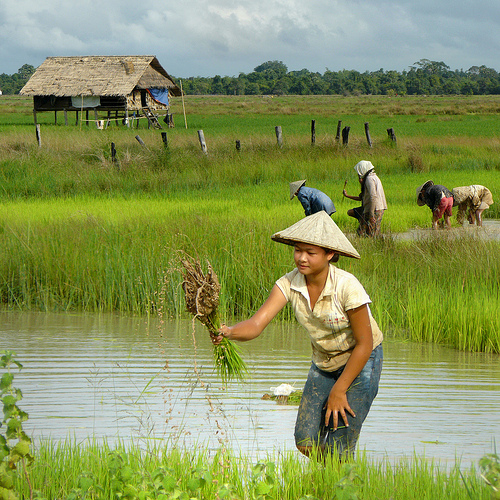 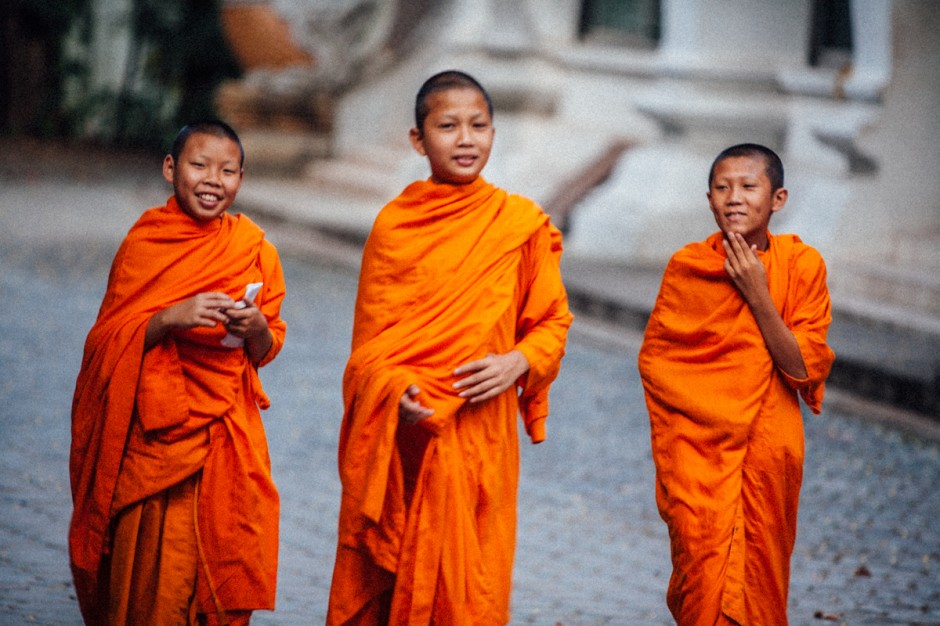 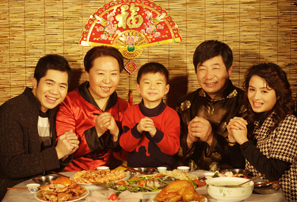 Finally…….
Could we have a European paradigm? 

Or an Asian paradigm?

Is there an alternative social science for Asian tourism?
? ? ? ? ?
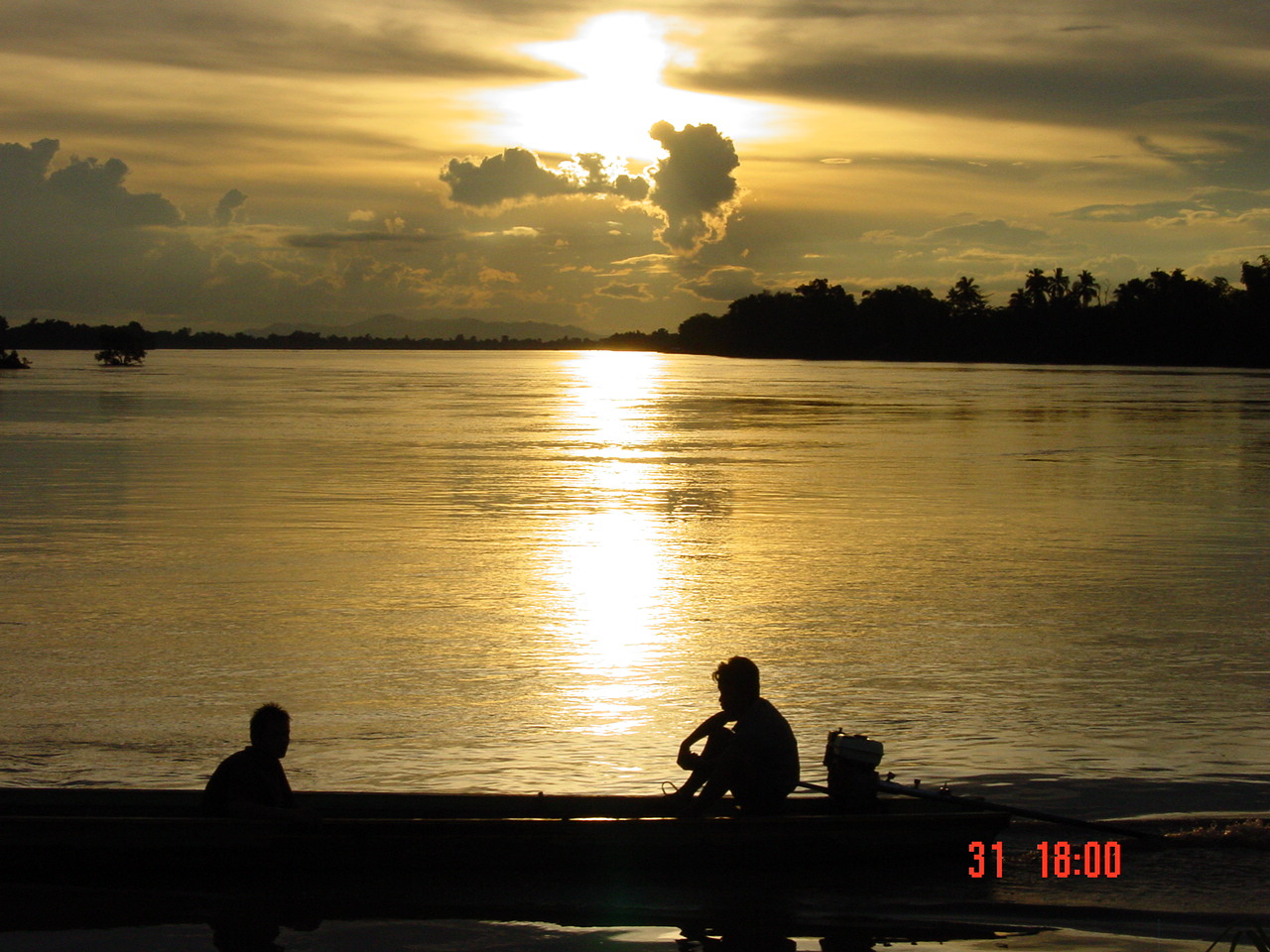 THANK YOU FOR YOUR ATTENTION
WOULD YOU LIKE A DRINK?
ANY QUESTIONS?